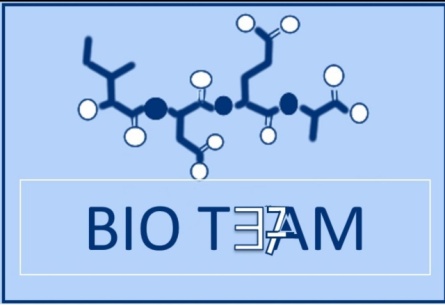 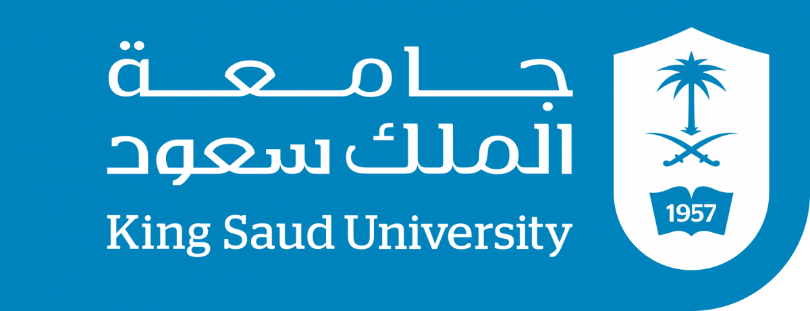 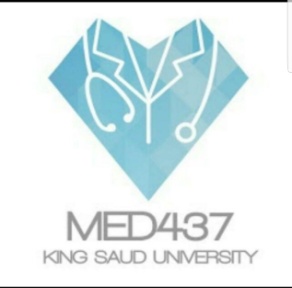 Amino Acids
437 Biochemistry Team
Don’t forget who you are, there’s a rise after a fall
Don’t lose hope and don’t quit.
Color index:
Doctors slides
Notes and explanations
Extra information
highlights
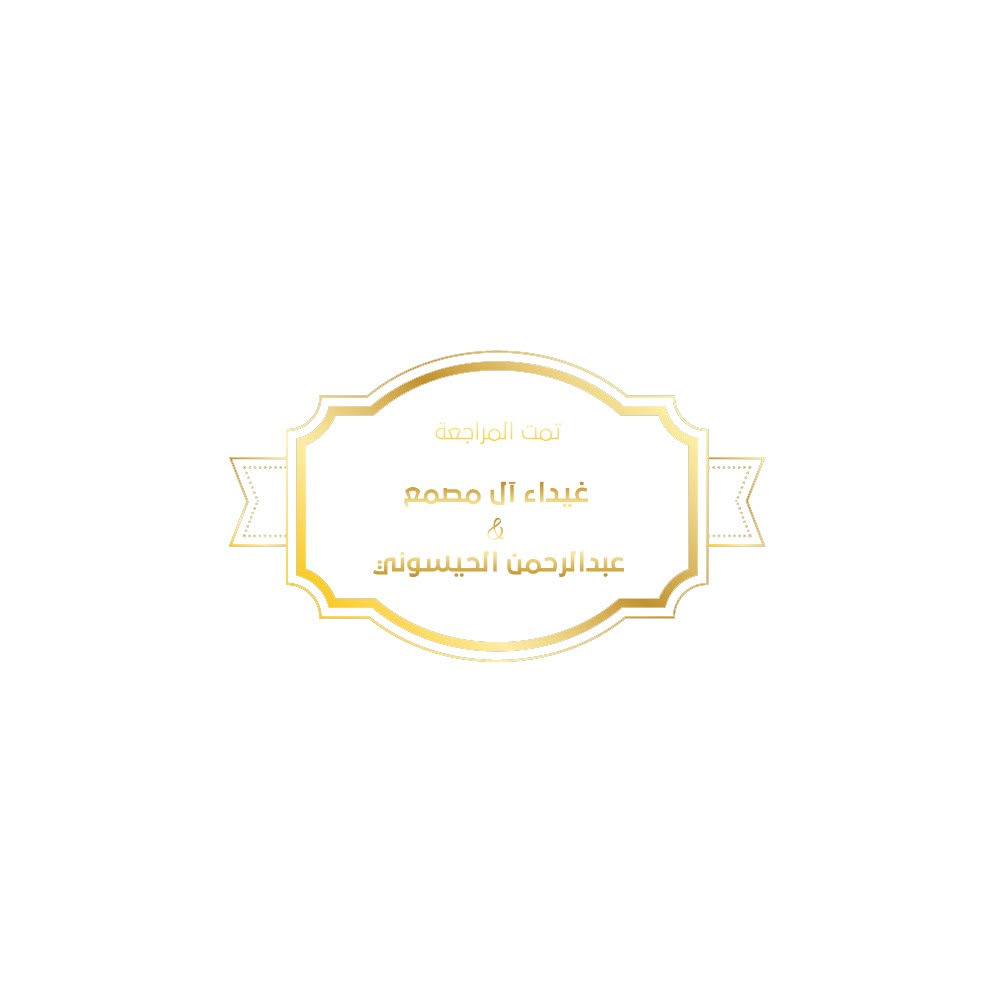 Objectives:
What are the amino acids?
General structure.
Classification of amino acids.
Optical properties.
Amino acid configuration.
Non-standard amino acids.
Derivatives of amino acids.
437 Biochemistry Team
What are amino acids?
The Chemical units that combine to form Proteins
A type of Organic Acid that contain both a Carboxyl group (COOH) and an Amino group (NH2 )
* Chemical units= Monomers
437 Biochemistry Team
There are 20 Amino acids
Human can produce half of amino acids.

The others must be supplied in the food.
Amino acids play central roles:

The building blocks of proteins.
As intermediates  (وسيط)in metabolism.
When proteins are digested or broken down, amino acids are left.
General structure of amino acids
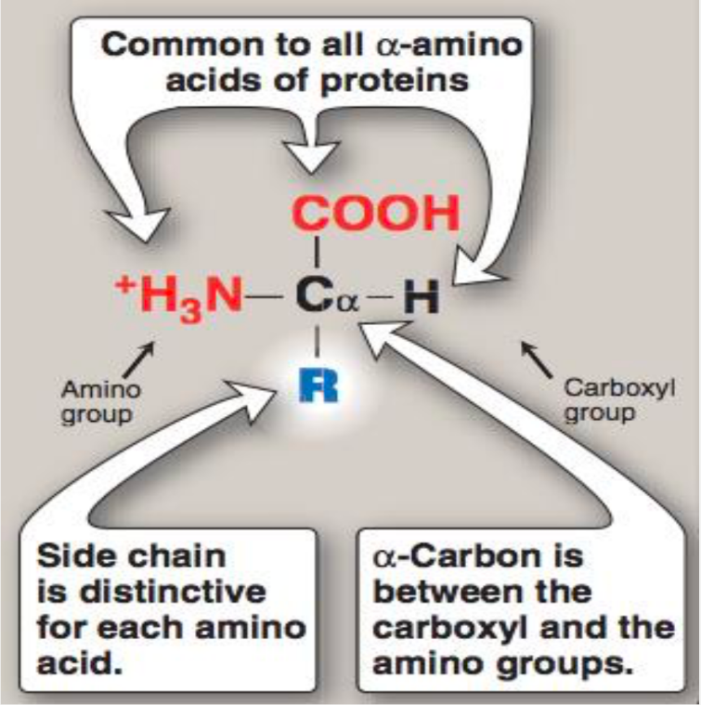 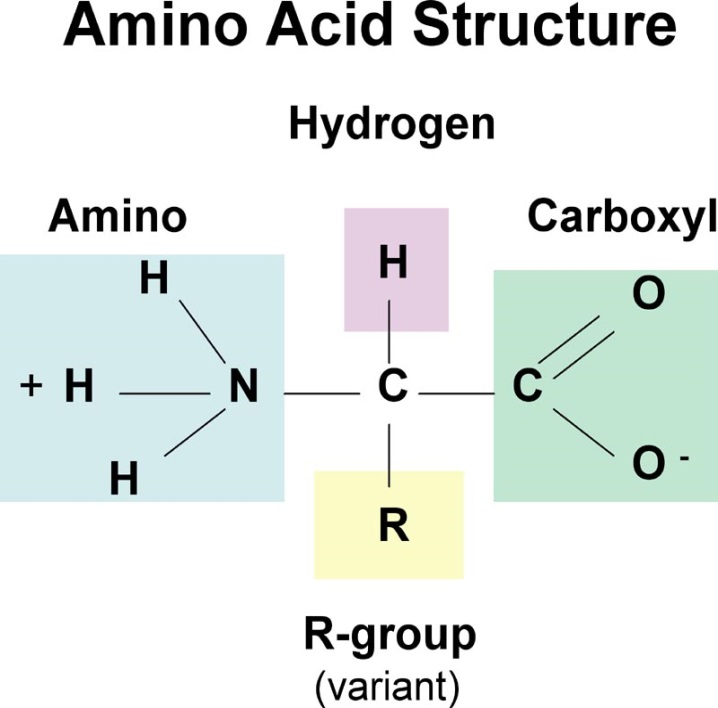 437 Biochemistry Team
H
Alpha Carbon: is between the Carboxyl and the Amino group.
Isoelectric point (PI) and Zwitterion
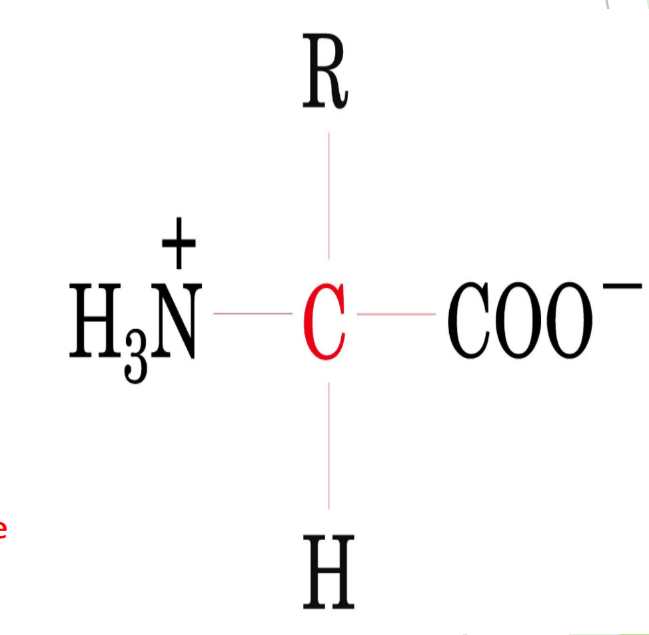 Isoelectric Point (PI):
Is the PH at which the molecule carries no net charge (neutral). ( The sum of the positive charge equal the sum of the negative charge).
Zwitterion يعني ببساطة تصير في حالة
Zwitterion:
Is a neutral Amino acid with both positive and negative electrical charges.
The sum of those charges must equal ZERO.
437 Biochemistry Team
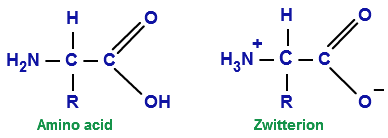 (BASE)
-Proton Acceptor (Take protons)
(ACID)
-Proton Donor (give protons).
Zwitterions Simultaneously have both Cationic and Anionic states.
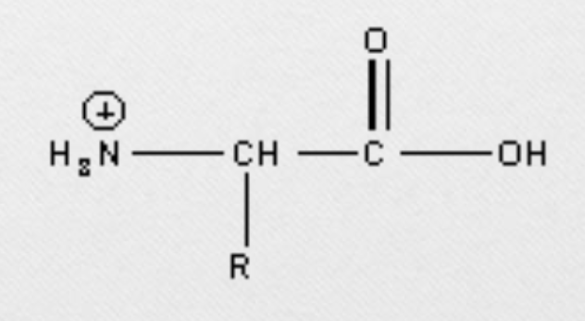 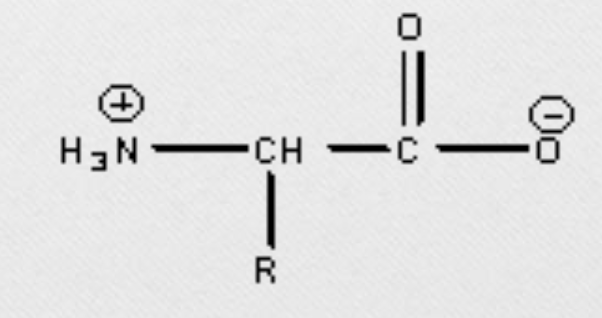 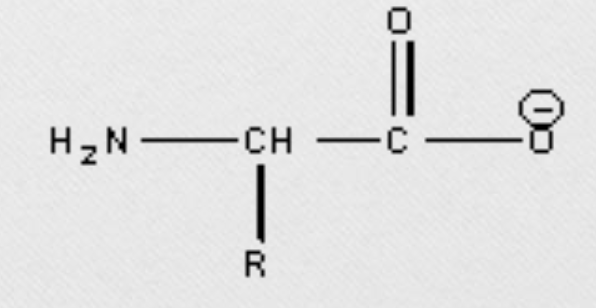 437 Biochemistry Team
PH increasing (adding base)
pK Value:also known as pka or acid dissociation constant
Dissociate=split into smaller atoms
• It is the ability of an acid to donate a proton (dissociate). 
                pKa let us know how strong or weak an acid is .
                lower pKa mean stronger acid (علاقة عكسية  )
• The pK values of α-carboxylic group is in the range of 2.2. “low pK,stronger acid”
 • The pK values of α-amino group is in the range of 9.4. “higher pK, weaker acid”
Dr. notes (436) : carboxylic group is a stronger acids (with low pk value) than the amino group, so it will give
off it's proton first (first pk value = 2.2 ) then the amino group ( higher pk value) will donate afterward
(second pk group = 9.4) .
Titration curve of glycine
Titration  is the slow addition of one solution of a known concentration (called a titrant) to a known volume of another solution of unknown concentration until the reaction reaches neutralization
“تسمى المعايرة، وتستخدم عادة لمعرفة تركيز محلول حمضي معين غير معلوم تركيزه بإضافة محلول قاعدي آخر معلوم التركيز
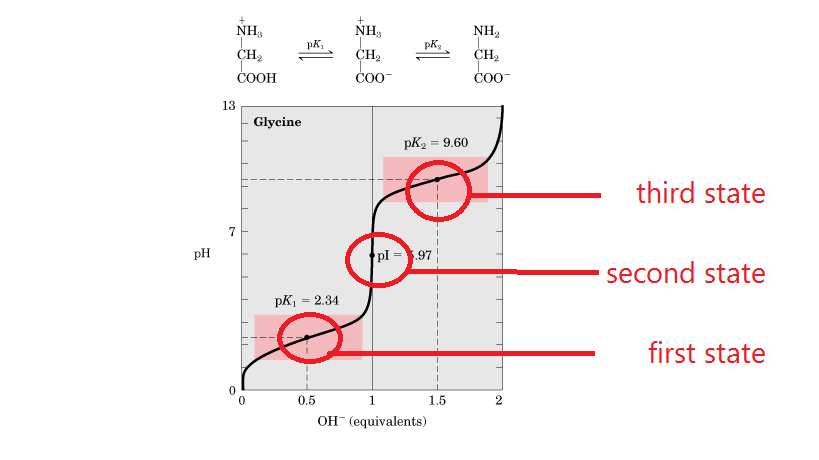 Adding base
dr. notes (436) :
- zwitterion the amino acid itself that has no net charge.
- If the side chain contains an ionized group, in this case the amino acid is not a zwitterion.
- Buffer is a solution resists change in pH when an acid or base is added into it.
- At physiological pH,(7.3) the a-carboxyl and a- amino groups are dissociated.
- All free amino acids and charged amino acids in peptide chains,(protiens) can serve as buffers.
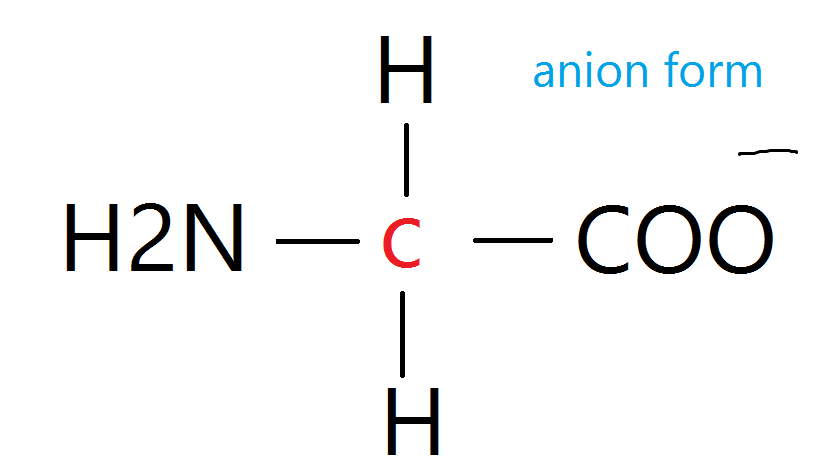 First state pK1 : pH=2.3 
COOH group in glycine has lower pk then it will start donating its H first and become COO-
50% of the molecules are in cation form ( net charge is positive ) 
And 50% are in zwitterion (net charge is zero)
the buffering will be at its max . 

Second state PI : pH=5.9 
All COOH groups donated their H 
100% of the molecules zwitterion net charge is zero
the buffering will be at its minimum . 

Third state pK2 : pH=9.6 
At this level the ammonia group start donating its H and become NH2 
50% of the molecules are in anionic form (net charge is negative) 
And 50% are in zwitterion (net charge is zero)
the buffering will be at its max.
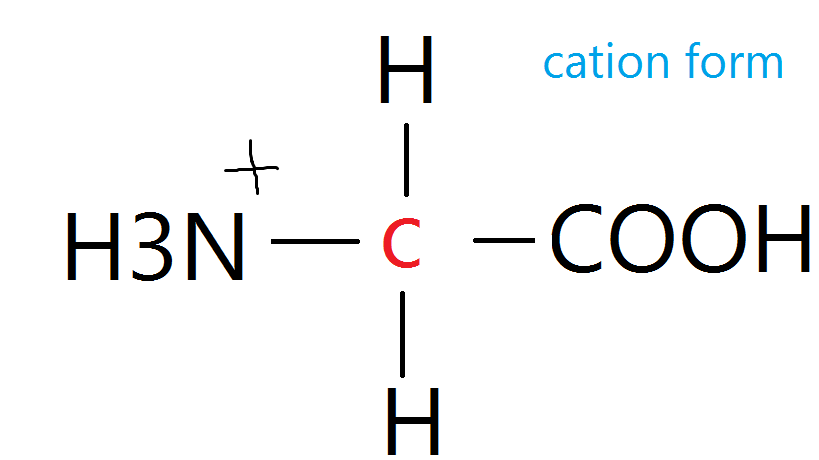 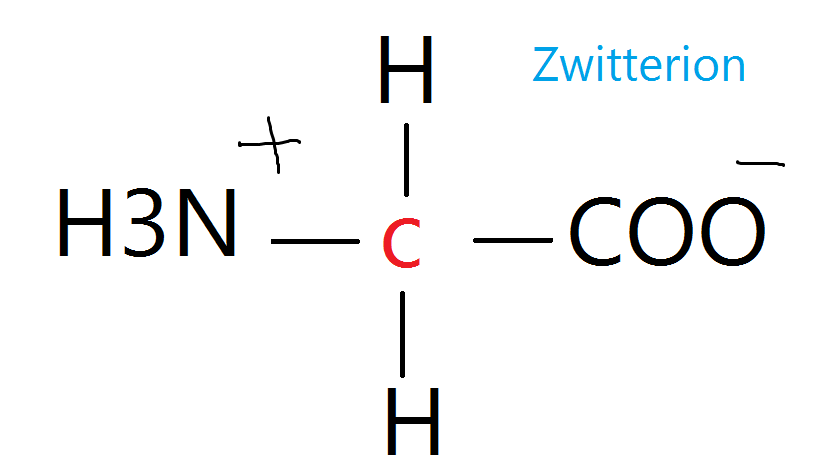 Classification Of Amino Acids
*أسماء الاحماض تحفظ مع تصنيفها*
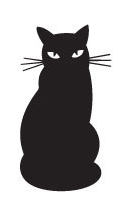 Glu Ala AsAs
قله على اساس
PGG CATS
“Big cats”
PVT TIM HALL
Non Polar
Each amino acid does not bind or give off protons or participate in hydrogen or ionic bonds.
They promote hydrophobic interactions
LOCATION OF NON POLAR AMINO ACIDS IN PROTEINS :
تتجمع الاحماض “الغير قطبية”  داخل البروتين للهرب من البيئة “القطبية”
الحمض غير قطبي ولكن البيئة الخارجية للبروتين قطبية (ماء)
تتفاعل الاحماض مع البيئة الدهنية لتثبيت هيكل البروتين
الاحماض الغير قطبية تتواجد بالسطح الخارجي للبروتين
الحمض غير قطبي والبيئة ايضاً
 غير قطبية
You don’t need to memorize the structures
Non-polar Amino Acids:
The structure of the proline amino acid differs from other nonpolar amino acids that the side chain of proline and its α-amino group form a ring structure (an imino group).
يختلف البرولين عن بقية الاحماض لان السلسلة الجانبية تكون حلقة مع مجموعة الأمين
مما يجعل مجموعة الأمين ”secondary”
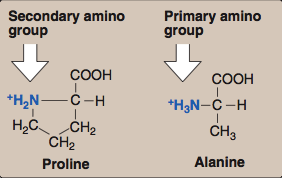 Uncharged amino acids: = zero net charge at neutral pHHOWEVER:
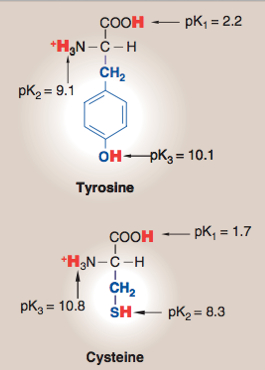 1- The side chains of cysteine and tyrosine can lose a proton at an 
  > بي اتش عاليalkaline pH.
Hydroxyl group
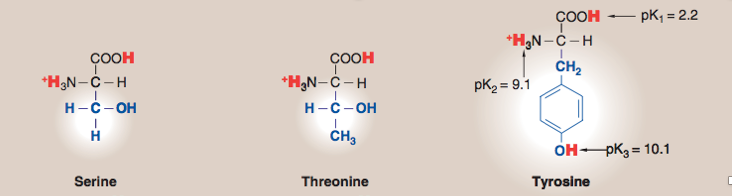 البروتونات فيه قليلة فبالتالي هو يحاول يكسب بروتونات دايم
2- Serine, Therionine and Tyrosine each contain a polar hydroxyl group that can participate in hydrogen bond formation.
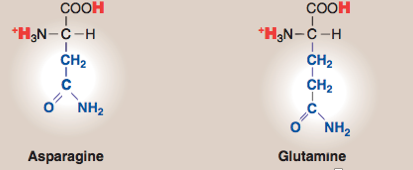 3- The side chains of asparagine and glutamine each contain a carbonyl group and an amide group, both of which can also participate in hydrogen bonds.
both can participate in hydrogen bonds.
- Aspartic     - glutamic acids 
proton donors
-Histidine   -Lysine   -Arginine
proton acceptors
At neutral pH, lysine and arginine are fully ionized (positively charged).
At neutral pH, these amino acids are fully ionized (negatively charged). So, they are called aspartate and glutamate.
EXRA revision of amino acids and their classifications
ESSENTIAL
NON ESSENTIAL
CONDITIOMAL
phenylalanine
 Valine
 Threonine
 Tryptophan
 Isoleucine
 Methionine
 Histidine 
 Leucine
 lysine
Glutamic acid.
  Alanine
  Asparagine
  Aspartic acid
Proline
Glysien
Glutamine
Cysteine
Arginine
Tyrosine
Serine
Negative
(ate)
+
Contain C=O and NH2- < make H bonds
Negative at an alkaline ph
GLU ALA ASAS
+
437 Biochemistry Team
+
PGG CATS
Non polar
Uncharged “zero net charge at neutral 
ph.
Polar
+
Contain polar hydroxyl group = make hydrogen bonds
PVT TIM HLL
Optical properties
Optically Inactive amino acids

= symmetric 

= α-carbon attached to less than 4 groups
Optically Active amino acids
They rotate the plane of polarized light in a polarimeter

= asymmetric 

= α-carbon attached to 4 different
 chemical groups
Only Glycine
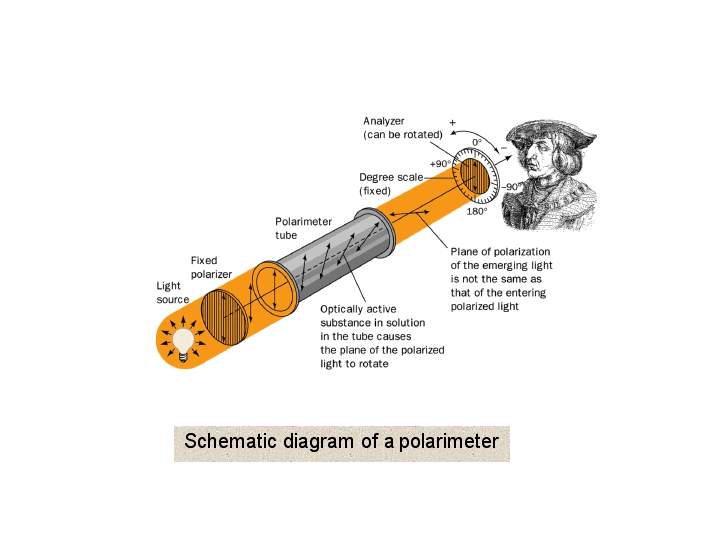 ثديات
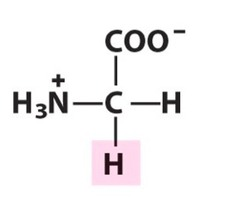 All mammalian amino acids except Glycine
* الكربون هنا متصل ب٣ مجموعات
 3  < 4
 فقط بالتالي هو symmetric
مقياس الاستقطاب  هو أداة علمية تستخدم لقياس مقدار دوران مستوى الضوء المستقطب عند مروره خلال عينة من المركب الذي به نشاط ضوئي.
Optically active: they rotate the plane of polarized light in a (polarimeter).
Amino acid configuration
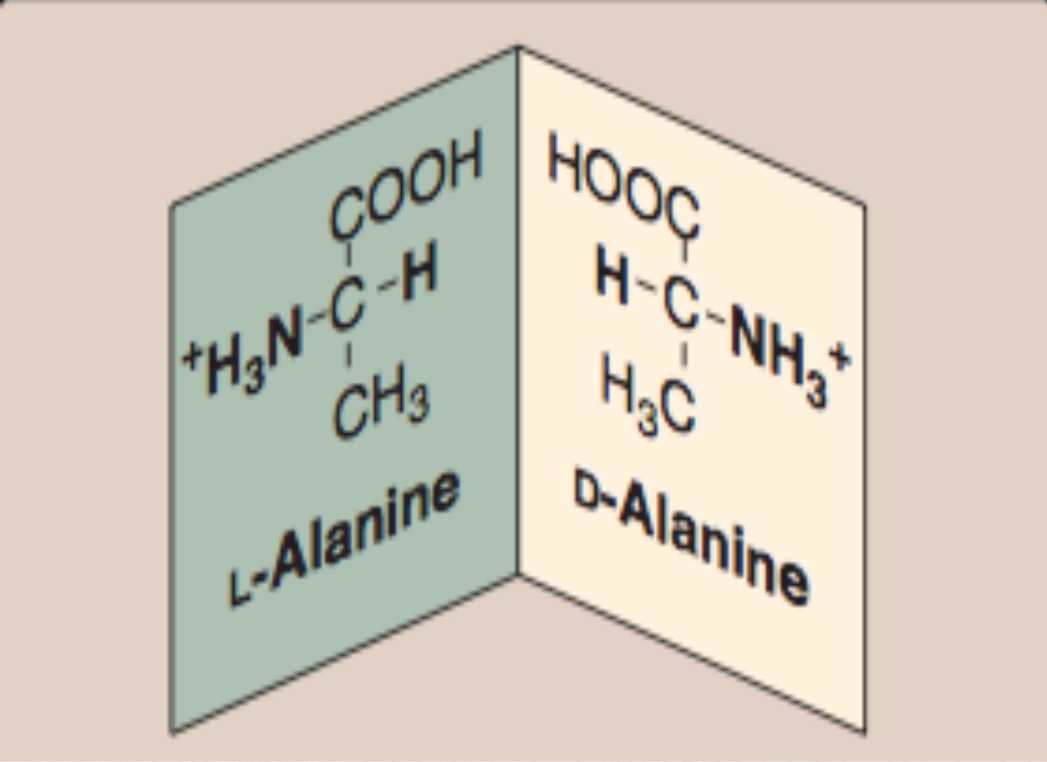 437 Biochemistry Team
Non Standard Amino Acids:
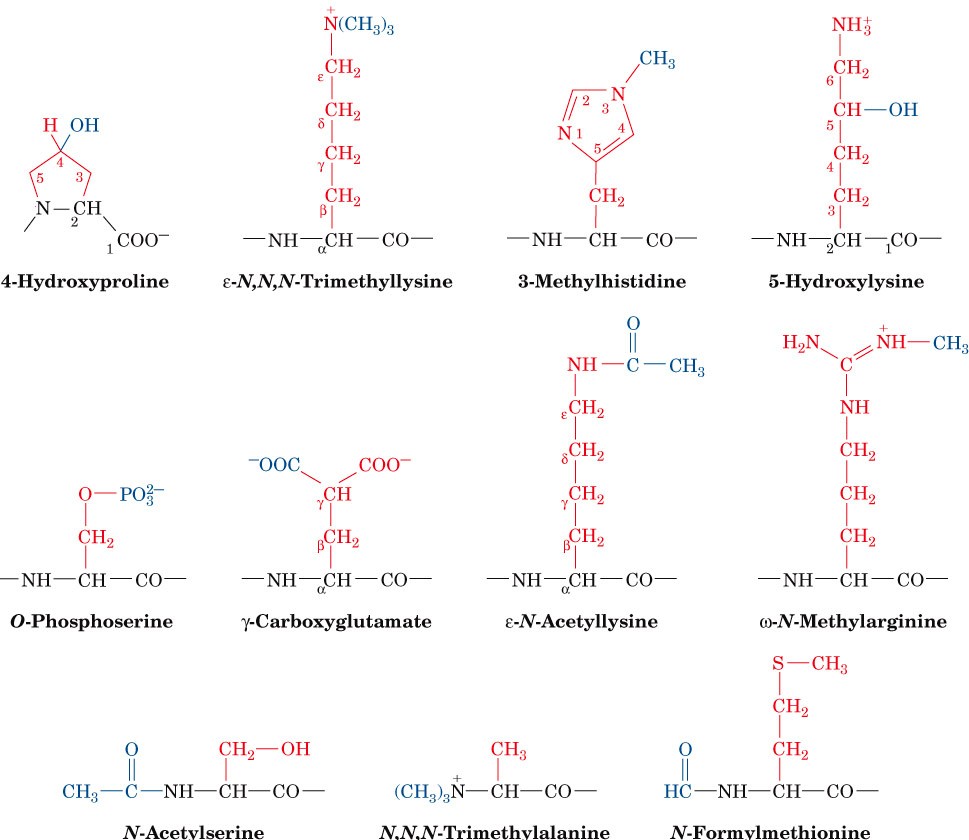 -Aside from the twenty standard amino acids, there are a vast number of "non-standard" amino acids.
زيادة على الاحماض العشرين الاساسية
فيه زيادة احماض غير اساسية
-These nonstandard amino acids are usually formed through modifications to standard amino acids.
*اسمائها غير مطلوبة، فقط اعرفي انها non standard
تتكون هذي الاحماض من خلال تعديلات على الاحماض الاساسية
Amino acids derivatives
مشتقات
وسيط
Mnemonics
Non-polar
ProGAV PIL TM-proline, glycine, alanine, valine, phenylalanine, isoleucine, leucine, tryptophan, methionine CHARGED "SomeTimes Cats Try A Growl"-serine, threonine, cysteine, ,tryrosine asparagine, glutaminePOLAR"A Good Lawyer Aims High"-Aspartate, Glutamate, Lysine, Arginine, Histidine
MCQs «اجتهاد شخصي و أرجو عدم الاعتماد عليها»
3. Amino acids with hydroxyl groups are
a) serine and alanine
b) Alanine and valine
c) serine and threonine
d) Valine and isoleucine

 .4Positively charged basic amino acids are
a) Lysine and arginine
b) Lysine and asparagine
c) Glutamine and arginine
d) Lysine and glutamine
Amino acids area) building blocks of carbohydrates
b) building blocks of nucleic acids
c) building blocks of lipids
d) building blocks of proteins

2. Acidic amino acids include
a) Arginine and glutamate 
b) Aspartate and asparagine
c) Aspartate and lysine
d) Aspartate and glutamate
437 Biochemistry Team
GIRLS TEAM:

الهنوف الجلعود
رهف الشنيبر
شهد الجبرين
لينا الرحمة
سارة البليهد
ليلى الصباغ
BOYS TEAM:1-Dawood Ismail.2- turkey al-bnhar 3- saeed alsarar4- abdulmalik alsharhan5- mohammed al-quefly 6- nwaf abdulaziz
Team leaders:1- Mohammed hassa hakeem2- Reham alhalabiContact us:teambiochem437@gmail.comFor editing file:https://docs.google.com/presentation/d/16yNcm2Y08Cr0Am83lDRfH5NB4F1ng3tdHiB3O1AqMc8